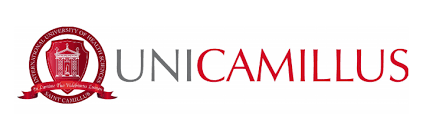 Corso di Laurea Magistrale in
ANNO ACCADEMICO  
TITOLO DELLA TESI


NOME E COGNOME CANDIDATO
Nome Cognome Relatore
Nome Cognome Correlatore
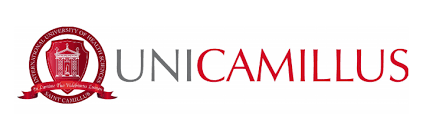 Introduzione (1-2 slides)
Redigere un breve riassunto della bibliografia e delle fonti, evidenziando il focus della ricerca e l’obiettivo dello studio condotto:
In tutte le slides segnalare le informazioni con elenchi puntati sintetici;
Stile del font: Calibri;
Taglia del font: 48 per il titolo in grassetto, 24 per gli elenchi puntati
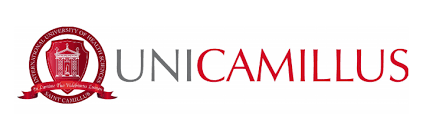 Obiettivo dello studio (1 slide)
Trascrizione dei principali obiettivi della ricerca
Riportare anche ipotesi/domande relative alla ricerca (se opportune)
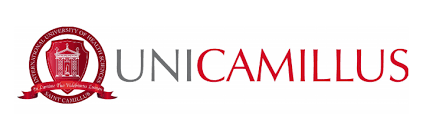 Metodo (1-2 slides)
Campioni
Procedure
Strumenti
Analisi dei dati
………
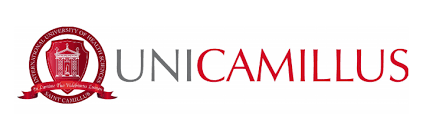 Risultati (1-3 slides)
Indicare anche eventuali tabelle, grafici etc etc, se opportune
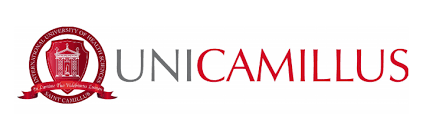 Discussione (1-2 slides)
Riportare la discussione dei risultati
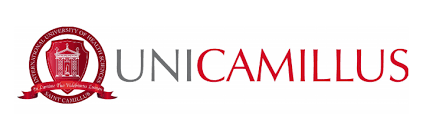 Conclusioni (1 slide)
Enfatizzzare le implicazioni dello studio condotto. Sottolineare eventuali sviluppi della ricerca, avvalendosi sempre dell’elenco puntato.
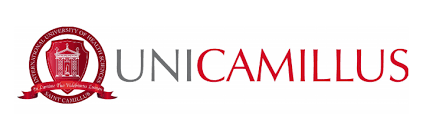 Slide di ringraziamento (1 slide)
Ad esempio:
GRAZIE 
PER LA VOSTRA ATTENZIONE!